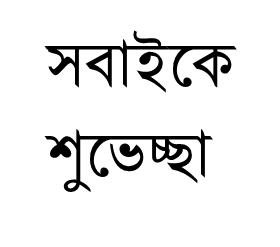 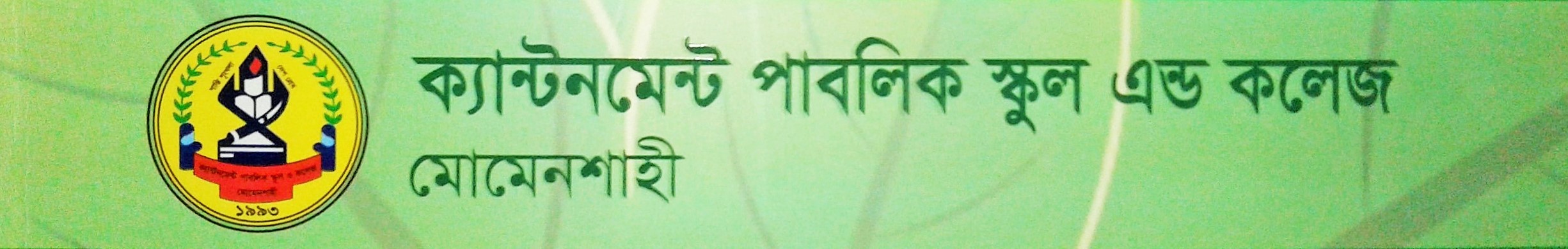 আজকের পাঠ
আমার পথ ২/২
আমার পথ
কাজী নজরুল ইসলাম
১৮৯৯-১৯৭৬
আমার পথ:পাঠ-2
G‡mv GKwU wfwWI  †`wL
শিখনফল: ২
এই পাঠ শেষে শিক্ষার্থীরা…
নতুন শব্দের অর্থ বলতে পারবে।
সত্যের পথ কী তা বলতে পারবে।
পঠিত প্রবন্ধের বিষয়বস্তু  বলতে পারবে। 
বর্তমান প্রক্ষাপটের সাথে প্রবন্ধের পঠিত বিষয়বস্তুi
     তুলনা  করতে পারবে।
আদর্শ পাঠ
আমার পথ
কাজী নজরুল ইসলাম
১৮৯৯-১৯৭৬
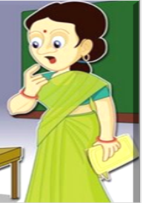 নিজেকে চিনলে, নিজের সত্যকেই নিজের কর্ণধার মনে জানলে নিজের শক্তির ওপর অটুট বিশ্বাস আসে।...
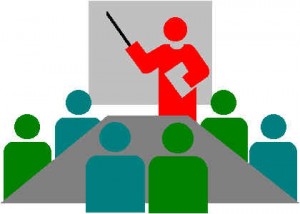 শব্দার্থ ও টীকা
মেকি			:  মিথ্যা।                        
সম্মার্জনা		:  মেজে ঘষে পরিষ্কার করা।
আগুনের ঝান্ডা	:	  অগ্নিপতাকা। আগুনে সব শুদ্ধ করে নিয়ে 			              সত্যের পথে  ওড়ানো নিশান।
সরব পাঠ
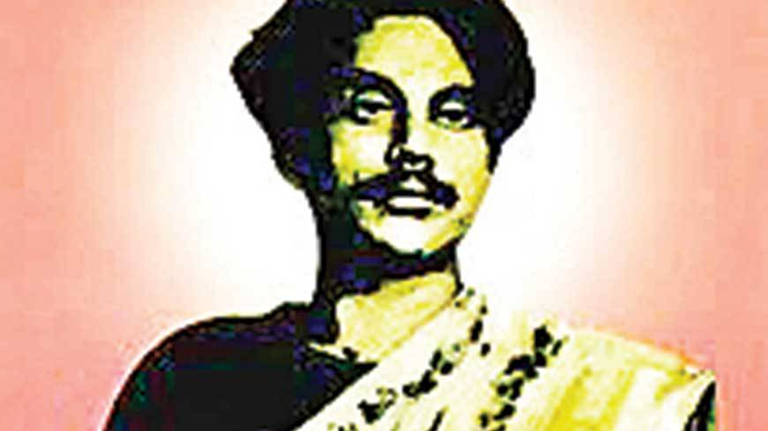 আমার পথ
কাজী নজরুল ইসলাম
১৮৯৯-১৯৭৬
নিজেকে চিনলে, নিজের সত্যকেই নিজের কর্ণধার মনে জানলে নিজের শক্তির ওপর অটুট বিশ্বাস আসে।...
†`‡ki hviv   শত্রু , †`‡ki hv-wKQz  মিথ্যা, ভণ্ডামি, †gwK Zv me `~i Ki‡Z cÖ‡qvRb n‡e  আগুনের সম্মার্জনা! Avgvi Ggb গুরু †KD †bB, hvi LvwZ‡i †m Av¸b- সত্যকে A¯^xKvi K‡i    কারুর মিথ্যা বা ভণ্ডামিকে cÖkÖq †`‡e| Avwg †m `vmZ¡ n‡Z m¤ú~Y© gy³| Avwg †Kv‡bv w`bB   কারুর evYx‡K বেদবাক্য e‡j †g‡b †be bv, hw` Zvi সত্যতা cÖv‡Y Zvi mvov bv †`q| bv ey‡S †evSvi ভণ্ডামি K‡i cvuP R‡bi শ্রদ্ধা Avi cÖksmv cvevi †jvf Avwg †Kv‡bv w`bB Kie bv|
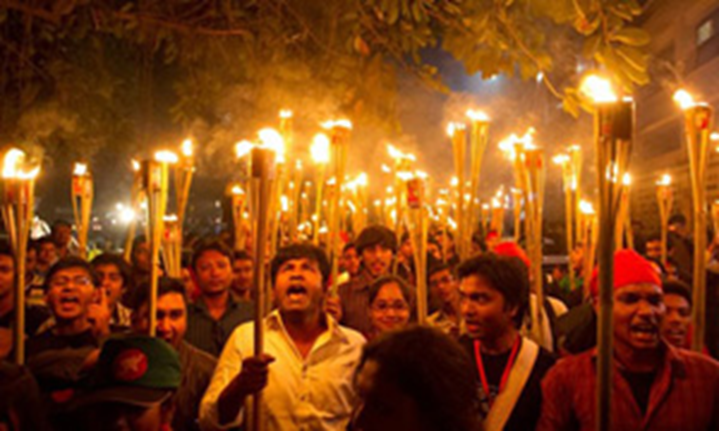 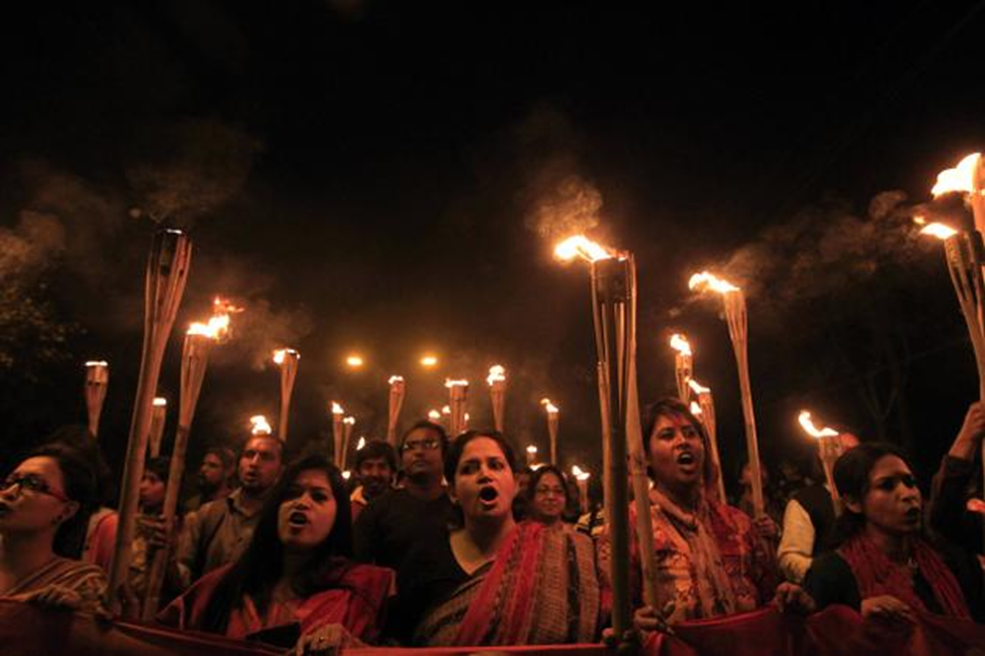 fz‡ji মধ্য w`‡q wM‡qB Z‡e সত্যকে cvIqv hvq| †Kv‡bv fzj KiwQ eyS‡Z cvi‡jB Avwg cÖvY Ly‡j Zv ¯^xKvi K‡i †be| wKš‘ bv ey‡SI bq, f‡qI bq| fzj KiwQ ev K‡iwQ ey‡SI ïay †f‡`i LvwZ‡i ev †Mvu eRvq ivLevi জন্যে fzjUv‡K a‡i _vKe bv| Zvn‡j Avgvi Av¸b †mB w`bB wb‡f hv‡e| GKgvÎ মিথ্যার RjB GB wkLv‡K wbfv‡Z cvi‡e| ZvQvov †KD wbfv‡Z cvi‡e bv|
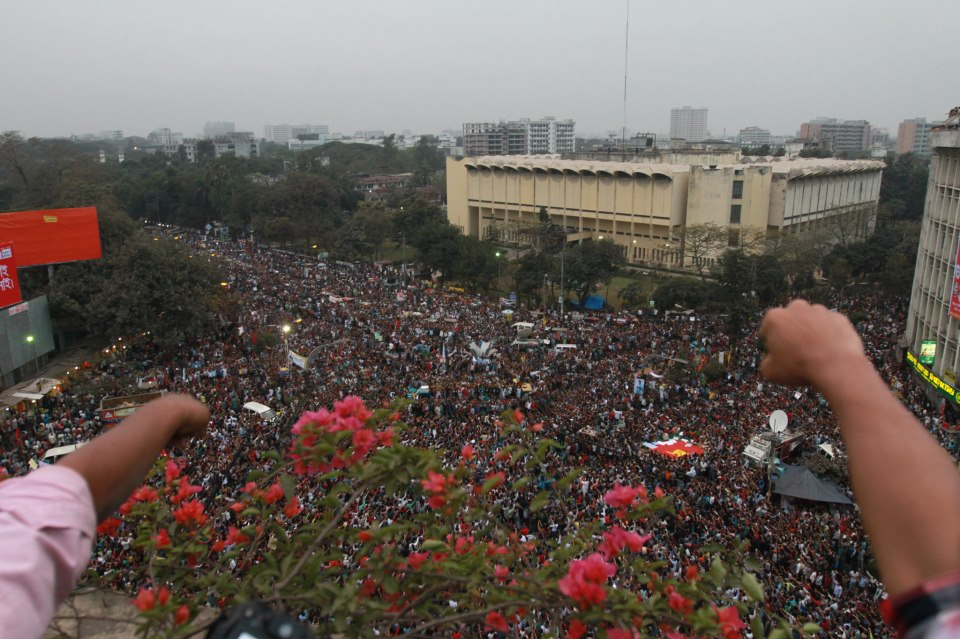 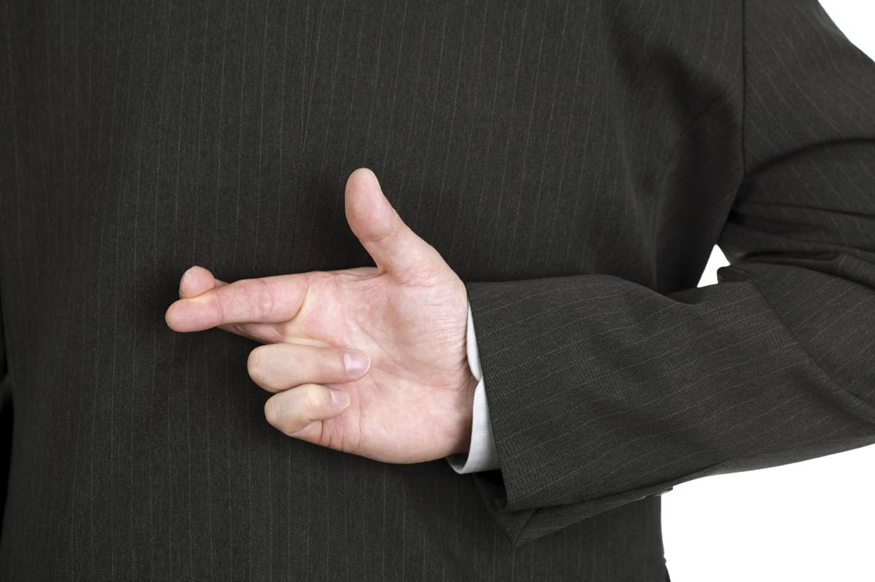 gvbyl-ag©B me‡P‡q eo ag©| wn›`y-gymjgv‡bi wgj‡bi অন্তরায় ev dvuwK †KvbLv‡b Zv †`wL‡q w`‡q Gi Mj` `~i Kiv Avgvi G c‡_i অন্যতম উদ্দেশ্য | gvby‡l gvby‡l †hLv‡b cÖv‡Yi wgj, Av`Z   সত্যের  wgj, †mLv‡b a‡g©i  বৈষম্য , †Kv‡bv wnmsmvi `ykgwbi fve Av‡b bv| hvi wb‡Ri a‡g© wek¦vm Av‡Q, †h wb‡Ri a‡g©i সত্যকে wP‡b‡Q, †m KL‡bv  অন্য ag©‡K N„Yv Ki‡Z cvi‡e bv| †`‡ki পক্ষে hv g½jKi ev সত্য , ïay ZvB লক্ষ্য K‡i GB Av¸‡bi ঝাণ্ডা `ywj‡q c‡_ evwni njvg|
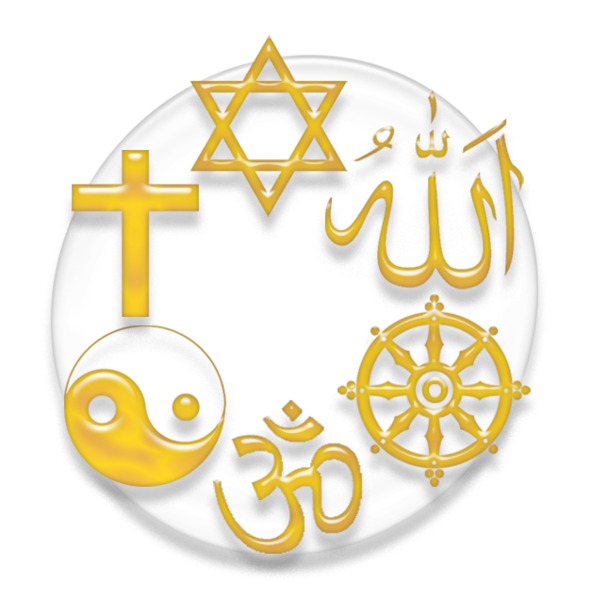 দলীয় কাজ
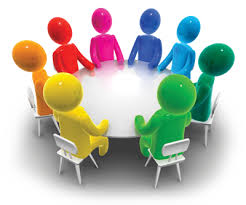 ক.কাজী নজরুল ইসলামের লক্ষ্য কী? ‘আমার পথ’ প্রবন্ধের বৈশিষ্ট্যসমূহের আলোকে ব্যাখ্যা কর। 
খ.‘আত্মনির্ভরতা’ কীভাবে আসে? ‘আমার পথ’ প্রবন্ধের লেখকের ভাবনার প্রেক্ষিতে ব্যাখ্যা কর।
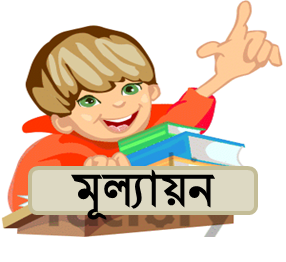 বহুনির্বাচনি প্রশ্ন:
নিচের কবিতাংশটি পড়ে ১ ও ২ নং প্রশ্নের উওর  দাওঃ
সত্য যে কঠিন,
কঠিনেরে ভালোবাসিলাম
সে কখনো করে না বঞ্চনা।

১ . ‘আমার পথ’ প্রবন্ধের  যে বাক্য উদ্দীপকের বক্তব্যটির প্রতিনিধিত্ব করে তা হলো-
i. আমার পথ দেখাবে সত্য

ii.নমস্কার করছি সত্যকে
iii. এই আগুনের ঝাণ্ডা উড়িয়ে evহির হলাম
নিচের কোনটি সঠিক?

 K. i I ii	L. ii I iii
  M. i I iii	N. i, ii I iii
২. উক্ত প্রতিনিধি‡ত্বi কারণ  হলো-
i. সত্যই সুন্দর

ii.সত্যই মুক্তির পথ 

iii. সত্য আলোর দিশারী

নিচের কোনটি সঠিক?

 K. i I ii	L. ii I iii
  M. i I iii	N. i, ii I iii
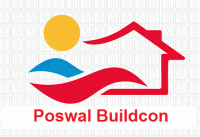 বাড়ির কাজ
m„Rbkxj cÖkœ
Ave`yj gv‡jK mvivwU Rxeb শিক্ষকতা K‡i‡Qb, M‡o‡Qb Av‡jvwKZ gvbyl| Aemi MÖn‡Yi wZwb M‡o Zz‡j‡Qb ‘তারুণ্য’ bv‡g †mev-msMVb| wewfbœ সমাজকল্যাণg~jK Kv‡Ri cvkvcvwk c_wkï‡`i শিক্ষাদান, `yb©xwZ-we‡ivax Awfhvb, ˆbwZKZv I তরুণদের মূল্যবোধ welqK †mwgbv‡ii Av‡qvRb K‡ib wZwb| A‡b‡K Zvui Kv‡Ri cÖksmv K‡ib Avevi wb›`v I KU~w³ Ki‡ZI Qv‡ob bv †KD †KD| wZwb তরুণদের উদ্দেশ্য  e‡jb-
   gb‡i AvR Kn †h 
   fv‡jv g›` hvnvB AvmyK
		  সত্যে‡র jI mn‡R| 
	K. KvRx bRiæj Bmjv‡gi g‡Z †KvbwU Avgv‡`i wbw®Œq K‡i †`q? 
	L. Kwe wb‡R‡K ÔAwfkvc i‡_i mviw_Õ e‡j AwfwnZ K‡i‡Qb †Kb? 
	M. DÏxc‡K Avãyj gv‡j‡Ki সত্যের মাধ্যমে ÒAvgvi c_Ó cÖe‡Üi †h evYx D”PvwiZ n‡q‡Q  Zv ব্যাখ্যা Ki| 
	N. DÏxc‡Ki KweZvs‡ki বক্তব্য †PZbvq aviY K‡i Av‡jwKZ M‡o †Zvjv m¤¢e|- cÖe‡Üi Av‡jv‡K   মন্তব্যটির  h_v_©Zv wbiƒcY Ki|
ধন্যবাদ